OASIS: Hot Topics in Labour and Employment Law
Charles Hofley  I  Siobhan O’Brien
Presenters
Charles Hofley
Siobhan O’Brien
613.369.2101 (8401)
613.369.2111
charles-hofley@hicksmorley.com
siobhan-obrien@hicksmorley.com
2
Agenda
AI in the Workplace
01
04
Surreptitious Surveillance: When Employees Record
Risk Assessment – Workplace Violence
02
What’s New at the WSIB and WSIAT?
3
03
Agenda
Bullying and Harassment in the Workplace
05
08
Just Cause: What is Working?
Pay Equity
06
Bargaining Trends and Strategic Considerations
4
07
AI in the Workplace
Usage
6
Workplace Concerns – Bias
“While we have safeguards in place, the system may occasionally generate incorrect or misleading information and produce offensive or biased content. It is not intended to give advice”

– ChatGPT Disclaimer
7
Workplace Concerns – Privacy
Disclosure: Disclosure of personal information without consent. Anonymization not enough – Concerns with inadvertent disclosure (Siri, Alexa)
01
Privacy
02
Data Breach Obligations: Improper disclosure, employers may not be aware of breach
8
Bill 149 Amendments
Bill 149 amends the Employment Standards Act, 2000 and other workplace-related statutes
01
Notably, makes significant ESA amendments to job application process
Publication of range of compensation in publicly advertised job postings
Advising applicants of use of AI in screening and selection process
Banning requirement for Canadian work experience
02
Bill 149
9
Bill 149 Amendments
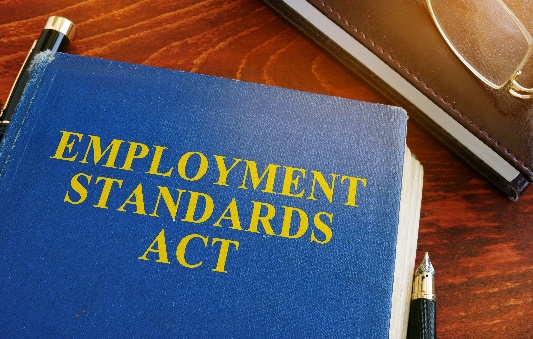 These amendments all take effect on proclamation but will want to start now to ensure you are prepared
03
Bill 149
10
Introduction
11
AI Voice Cloning
12
Warning Signs of Tampering
01
Extremely harmful or helpful (e.g., too “on the nose”)
Uncharacteristic behaviour or speech
02
Warning Signs
Does not line up with other evidence
03
No air of reality
04
13
Calling in Experts
Speak to your HM lawyer to identify: 
Whether a third-party expert needs to be engaged 
If so, what you need to ask for
14
Employer Policies
15
Surreptitious Surveillance: When Employees Record
When Employees Record
01
Increase in employees recording themselves and others in workplace
02
Employees might record disciplinary or investigation meetings, or even interactions with coworkers
Employees Recording
03
Termination meeting recordings increasingly popular due to TikTok trend
What can an employer do?
04
17
When Employees Record
18
When Employees Record – Example
19
When Employees Record – Example
20
The TikTok Trend – Recording Termination Meetings
January 2024 viral TikTok video showed San Francisco technology worker getting fired from her cybersecurity company
01
02
TikTok Trend
Video started a trend of employees (primarily Gen Z) recording their termination meetings and posting the videos on TikTok
21
Best Practices for Employers
Generally impossible to know whether employee is recording at work
01
Policies on recording can make expectations clear but cannot guarantee employees will not record
02
Practically, may need to assume certain workplace meetings may be surreptitiously recorded (investigations, terminations)
22
03
Best Practices for Employers
23
Risk Assessment- Workplace Violence
Risk Assessment – Violence
25
What’s New at the WSIB and WSIAT?
Changes to WSIB Appeals Practices and Procedures
WSIB Changes to Appeals Practices and Procedures
Following a stakeholder consultation, WSIB introduced some changes in February 2024 to its Appeals Practices and Procedures document
01
The WSIB’s reported goal of these changes is to improve its “efficiency in providing timely, quality decisions and excellent customer service”
02
WSIB Changes
28
What are the Changes?
29
WSIB Appeals Practices and Procedures Changes: Key Takeaways
Put your best foot forward as early as possible in the reconsideration process and don’t wait until the matter is at the WSIB Appeals Services Division to gather evidence and present your case
01
Consider all potential appeal issues and request that WSIB add your appeal issues to the issue agenda to avoid fragmentation of the issues
02
Be prepared to argue “benefits flowing” issues by obtaining and reviewing all evidence related to potential benefits flowing from an entitlement decision
30
03
Changes to WSIAT Appeals Pre-Hearing Process
What’s Changing?
32
Key Takeaways
Review all correspondence from the WSIAT and confirm updated timelines related to the new pre-hearing appeal process
01
02
Full review of the case materials and evidence must be done prior to completing hearing ready form
33
Preventing and Investigating Workplace Harassment and Bullying
Bullying and Harassment
Everyone (including employers!) have a right to a workplace free from harassment/bullying and discrimination
01
02
The Basics
The employer has the primary responsibility to ensure employees are not subjected to harassment and bullying
35
Applicable Law
36
Applicable Law (Continued)
37
Definitions: Workplace
38
Definitions: Harassment – Generally
Engaging in a course of vexatious comment or conduct against a worker in a workplace that is known or ought reasonably to be known to be unwelcome
Harassment
39
Human Rights Code and Harassment
40
No Obligation to Disclose Level of Discipline
41
Trends in Cause Cases- What is Succeeding?
Where Cause Was Upheld
43
Where Cause Was Upheld
44
Where Cause Was Upheld
45
Where Cause Was Not Upheld
46
Key Takeaways
Progressive Discipline 
Courts will often expect some progressive discipline prior to dismissal for cause, even when the employee is a “disruptive and destructive force” in the workplace
01
47
Key Takeaways
The Punishment Does Not Fit the Crime
Employers must ensure disciplinary action is proportionate to the wrong committed, particularly when there is acknowledgement of wrongdoing
02
48
What is Succeeding?
01
Courts are willing to uphold terminations for just cause when the employee’s misconduct goes to the heart of the employment relationship and the employment relationship cannot be repaired
Succeeding?
49
Pay Equity
Collective Bargaining and Pay Equity
51
Bargaining Trends and Strategic Considerations
Wage Trends – Public v Private
53
Wage Trends – Broader Public Sector
54
Average Annual Percentage Wage Increases
55
Average Annual Percentage Wage Increases (Continued)
56
Work Disruptions
57
Increased Wages
Wage increases – responding to inflation
01
Average since Aug 2022 is 2.8%
02
Year one higher than Years two – four
03
Wages
58
Increased Wages: Inflation
Unions are arguing that wage increases should reflect inflation adjustments
01
Inflation
59
Inflation – The Long View
60
Labour Disruptions
61
Labour Disruptions (Continued)
62
Questions and Answers
63